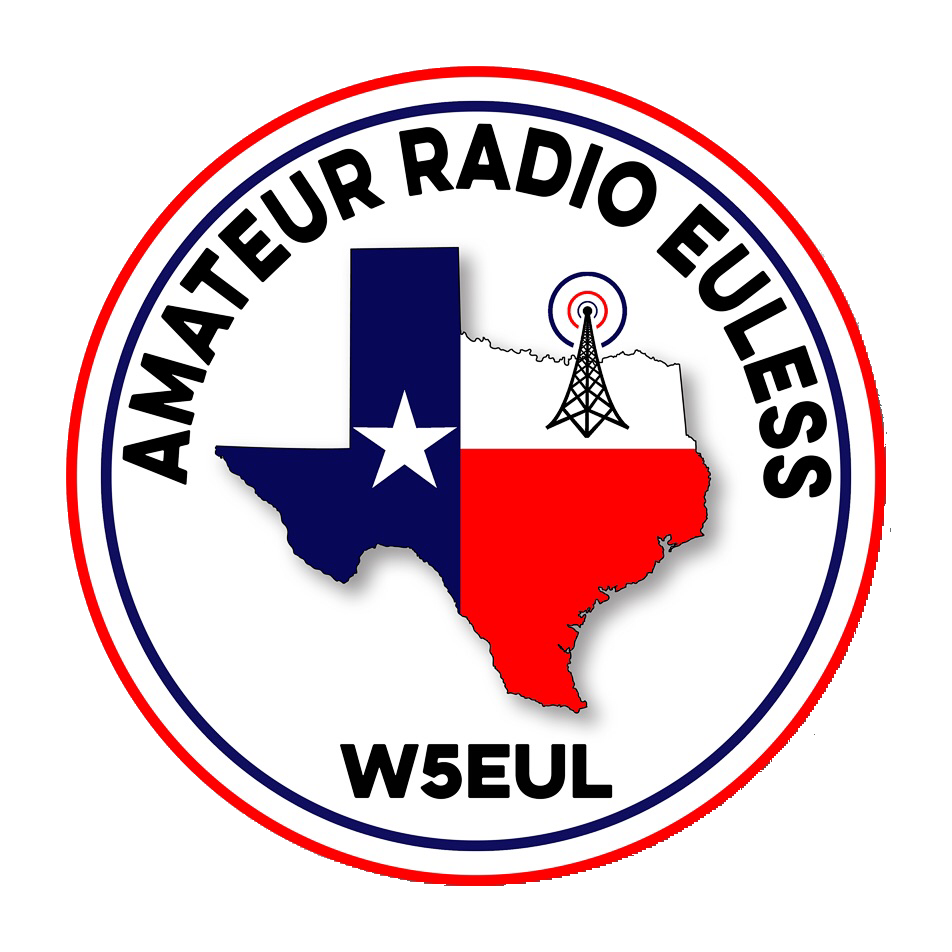 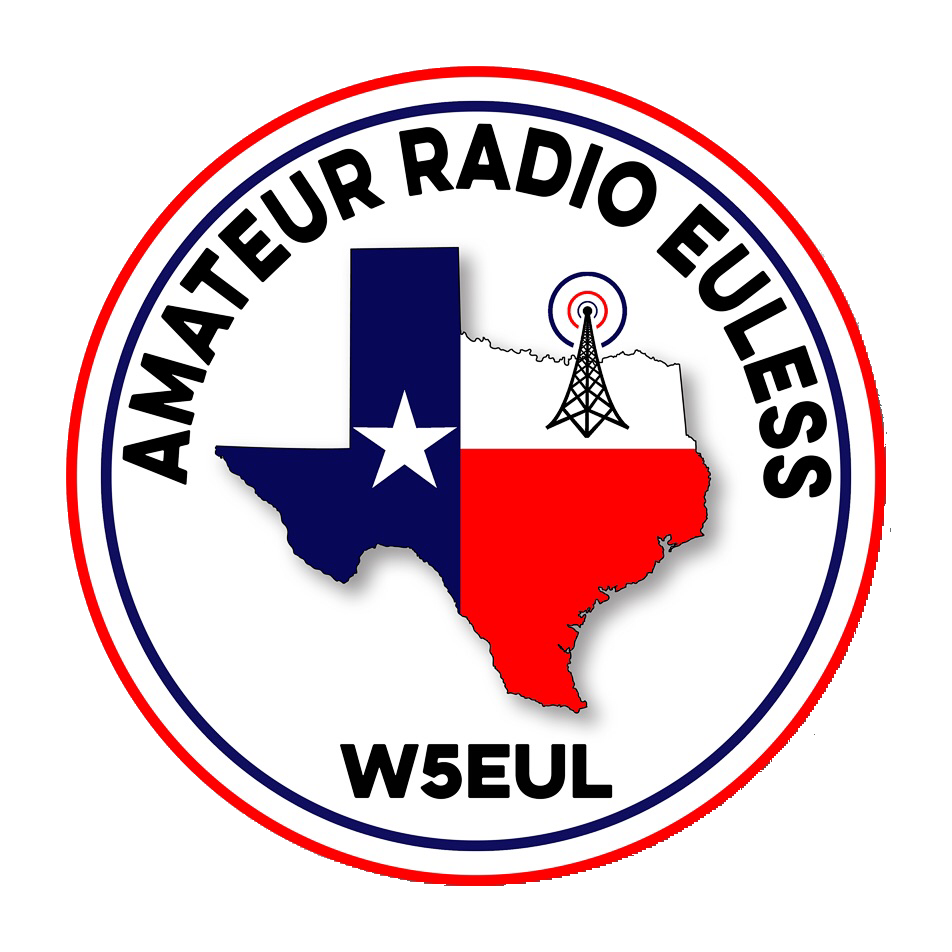 April 16, 2025
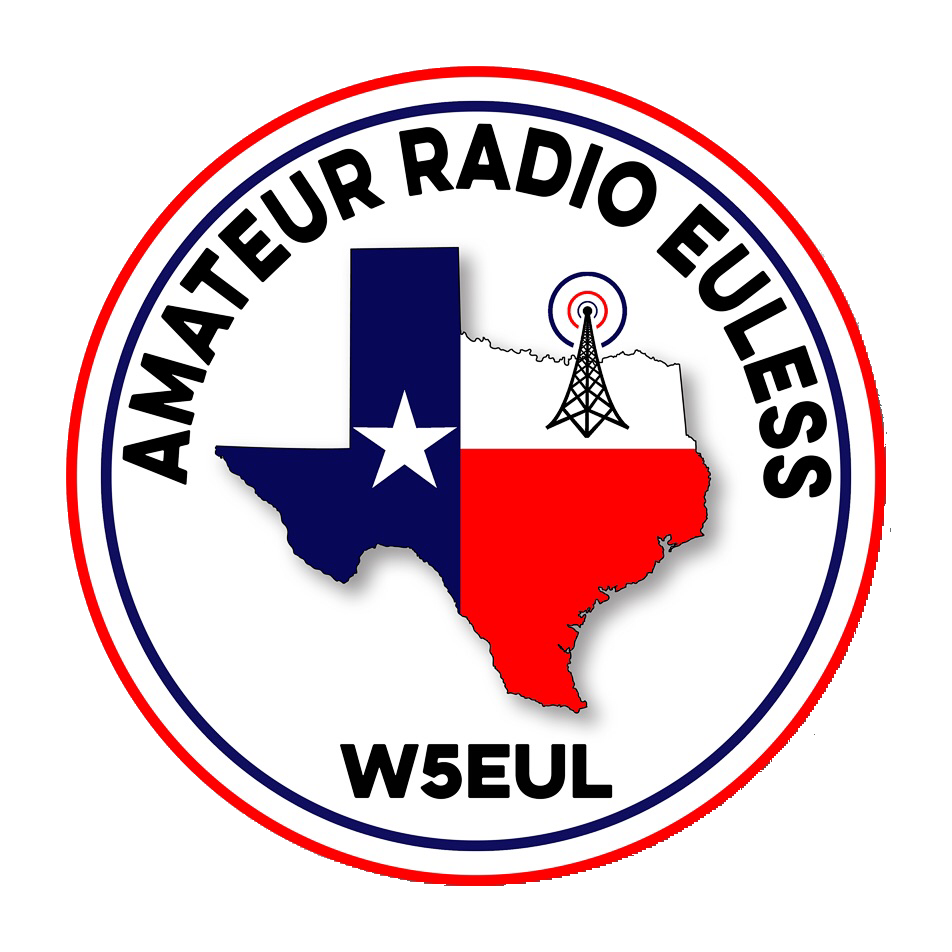 Introductions
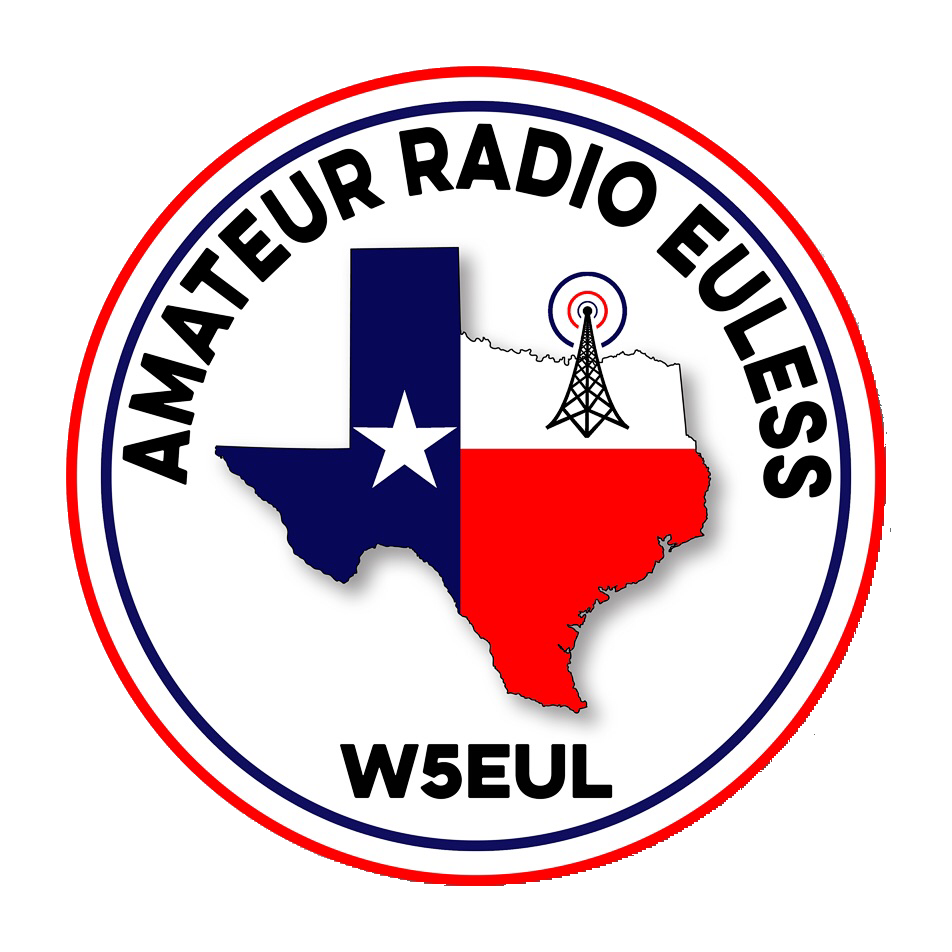 Member Updates
John Deithloff W5FFS
Silent Key
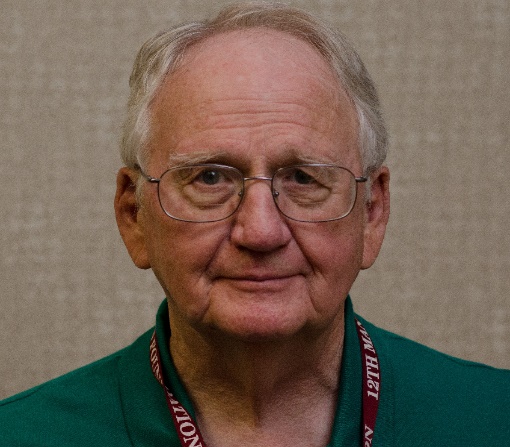 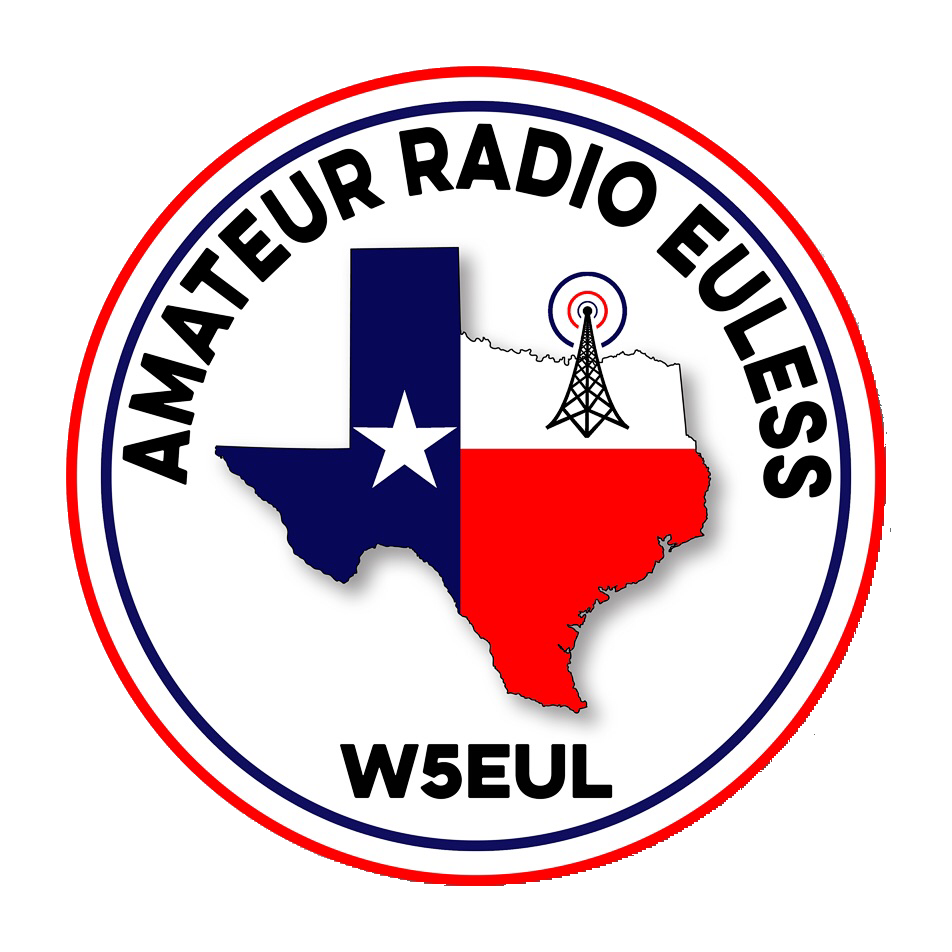 Minutes
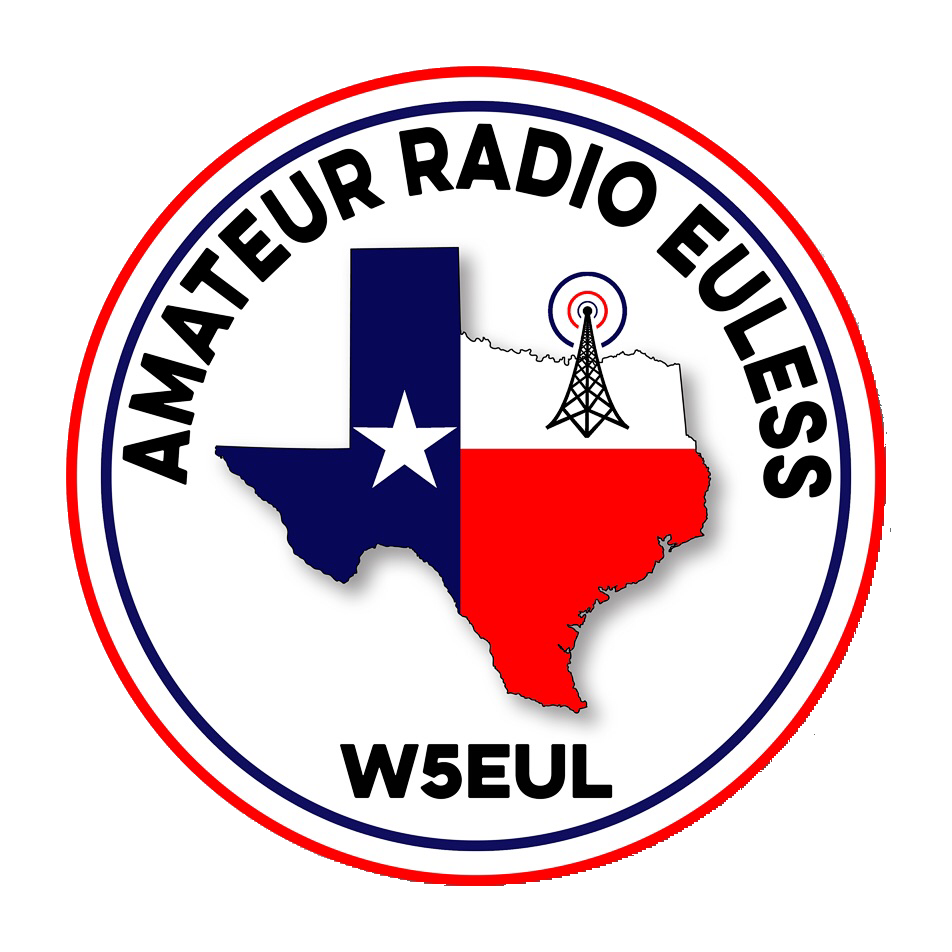 Treasurer’s Report
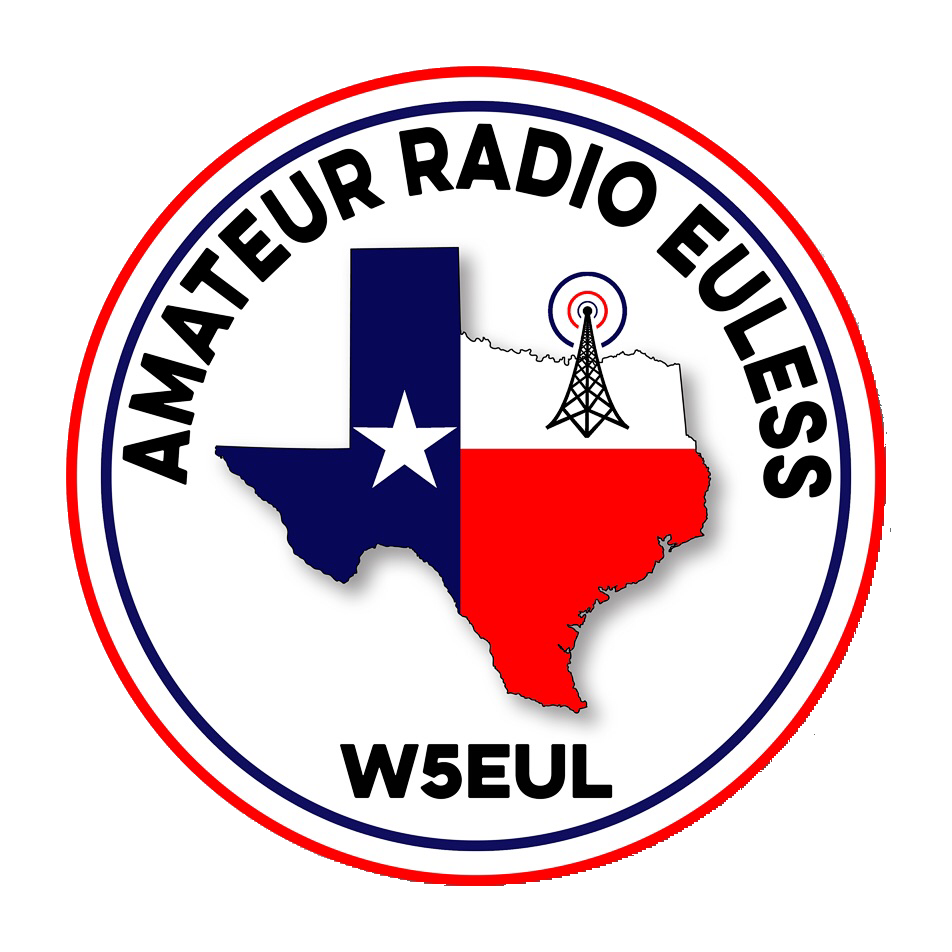 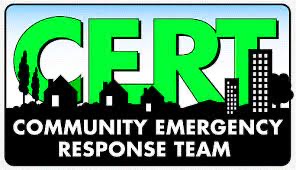 C.E.R.T Update
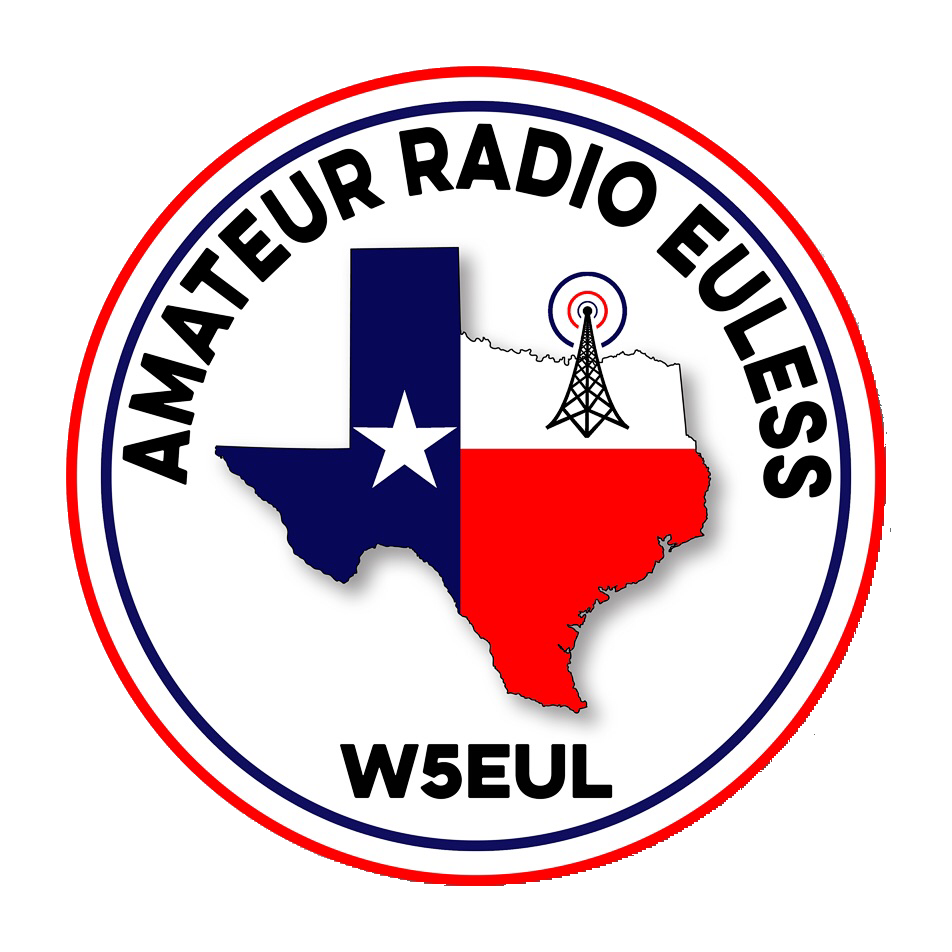 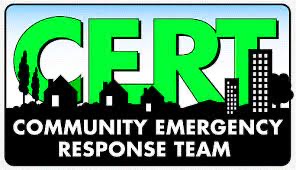 Ham Happenings
????
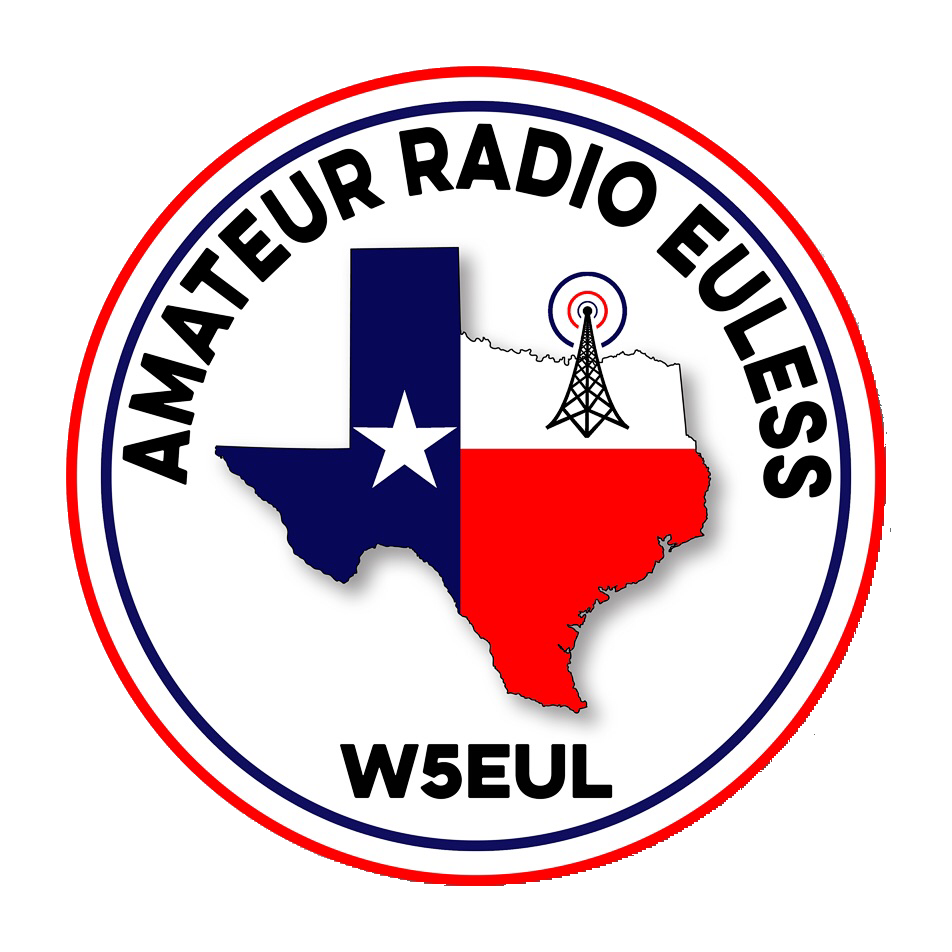 Euless ARC Gatherings
ERBC – Every Friday, @ 0830
	Texan Kitchen 415 N Main, Euless, TX 76039
H‑E‑B Joint Radio Club Breakfast, every 3rd Saturday, Egg Haven Cafe, 760 Airport Fwy, Suite 100, Hurst, RSVP by midnight Thursday
Club Social – Monday, April 21, 1800 – 1900 
Panara – 2911 State Hwy 121
2025 Hours
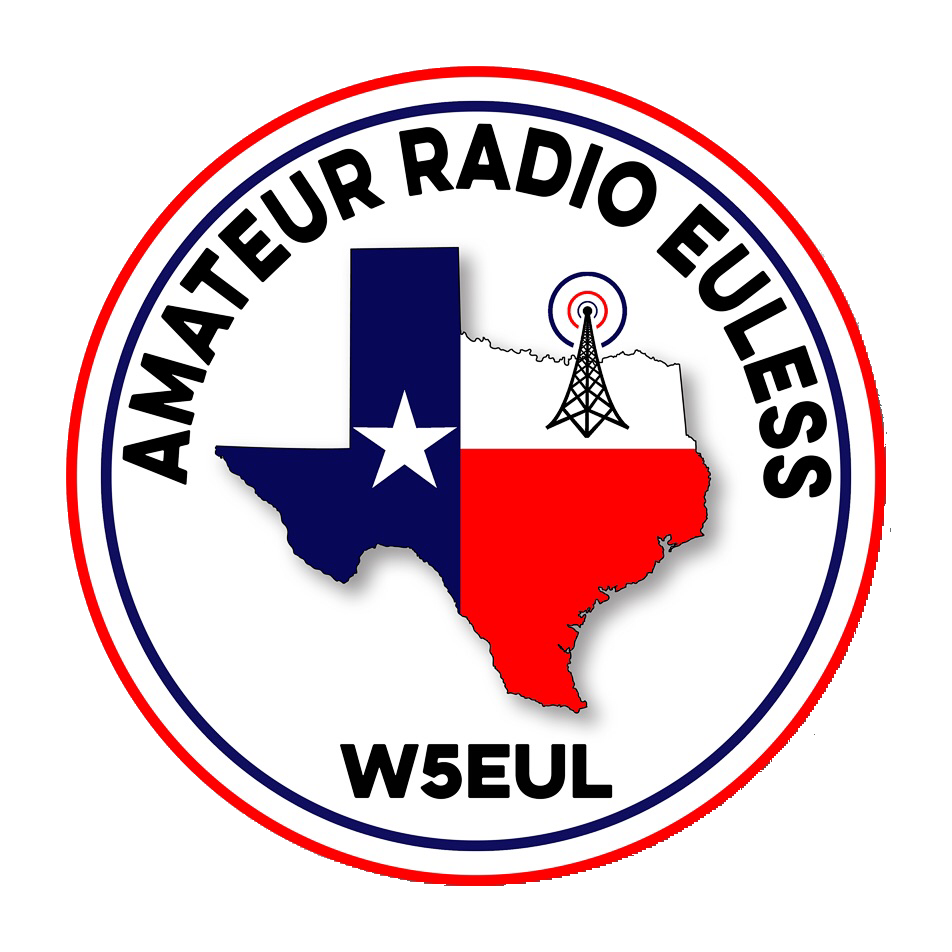 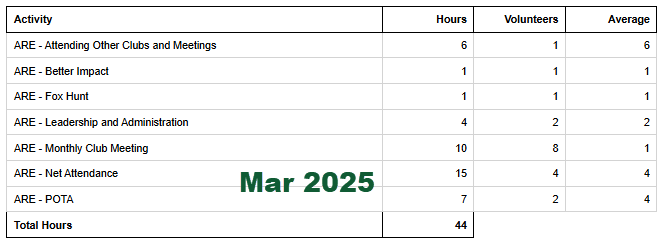 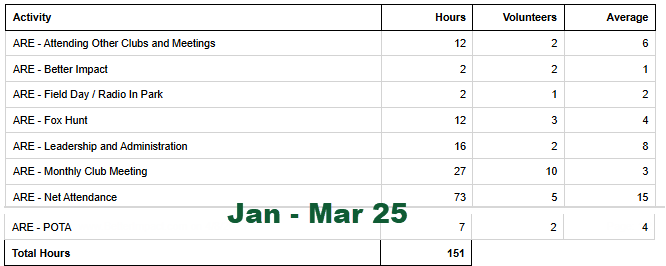 Please log your hours.
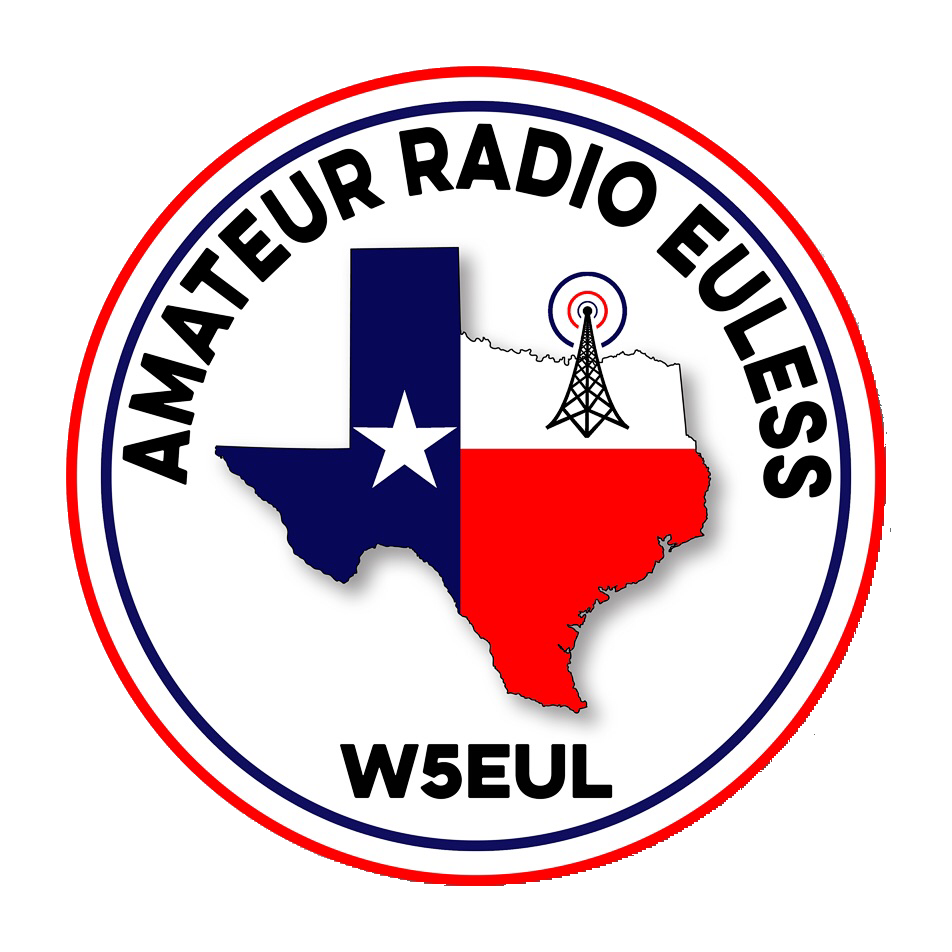 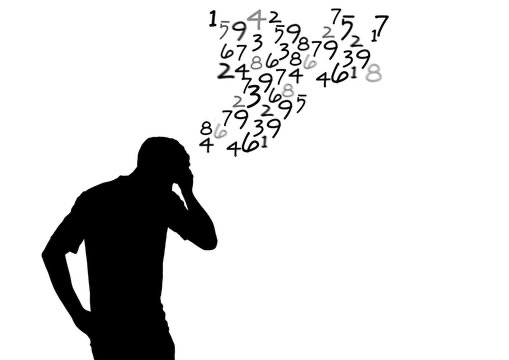 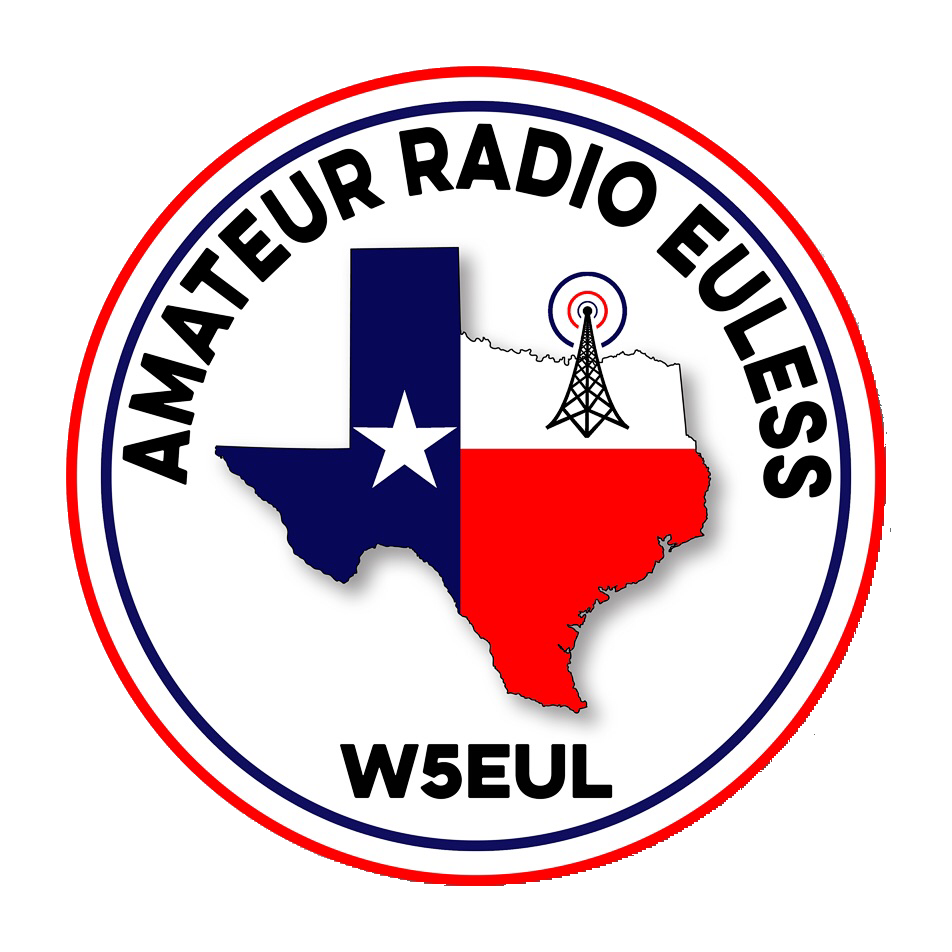 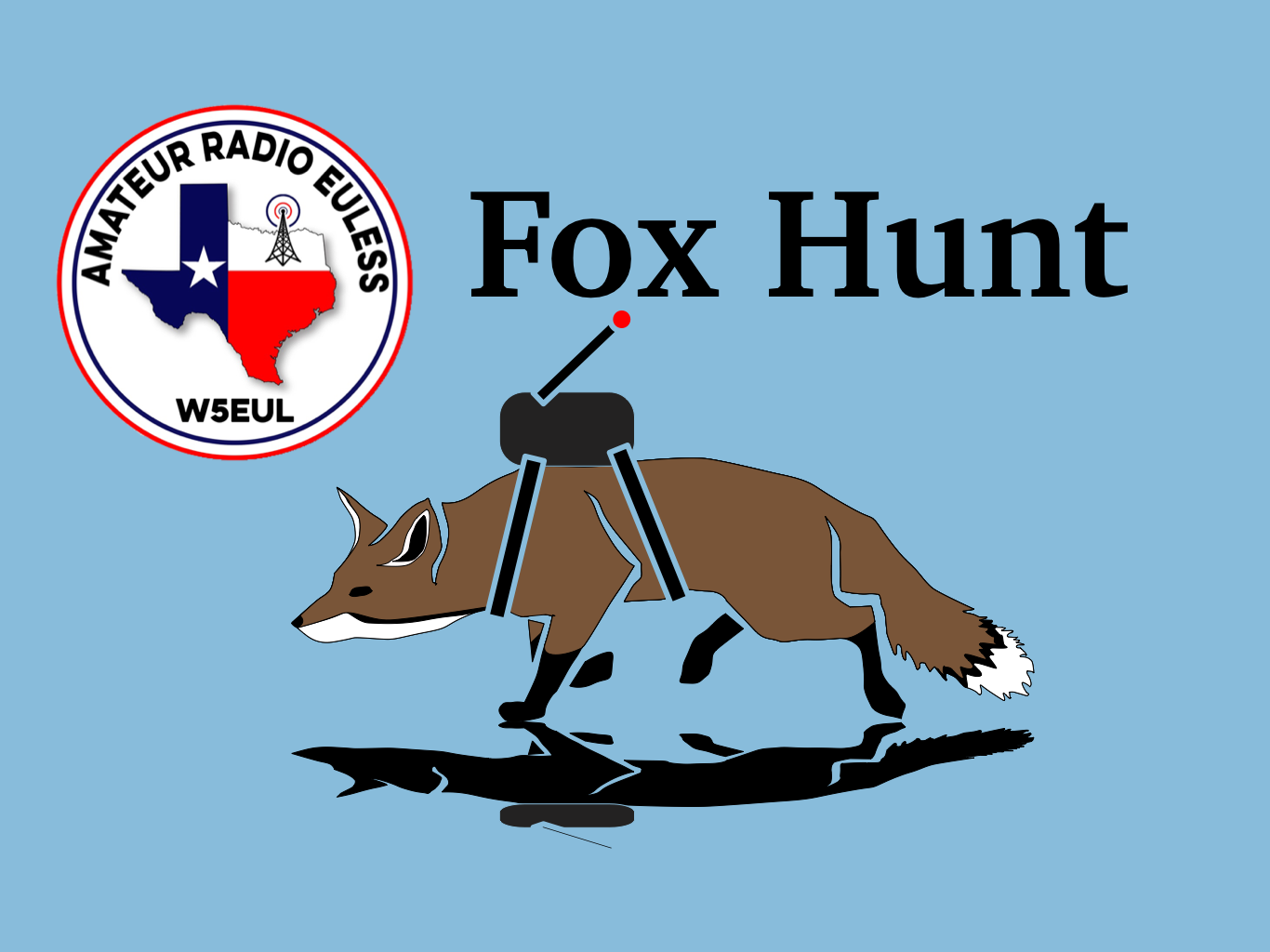 Planning
Texas State Parks On The Air
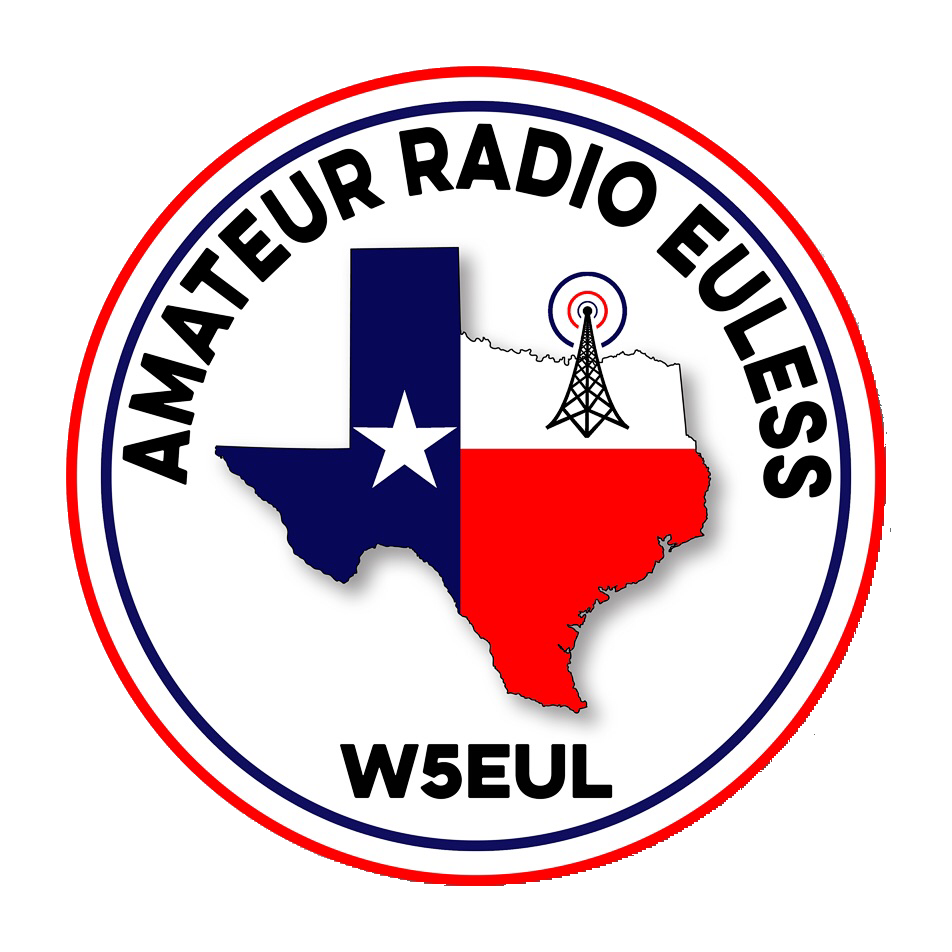 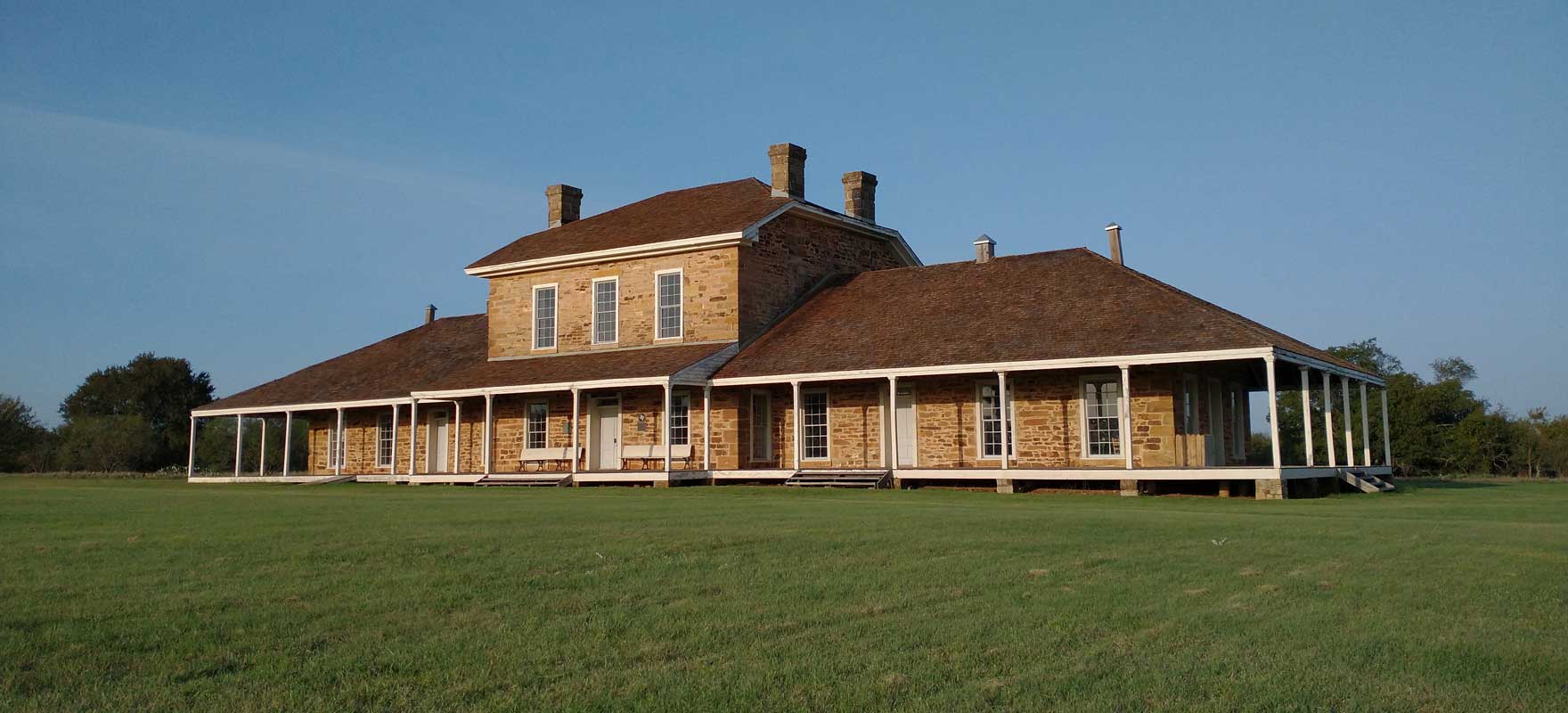 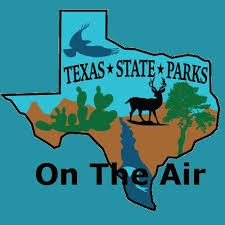 Fort Richardson State Park
April 12-13, 2025
Field Day
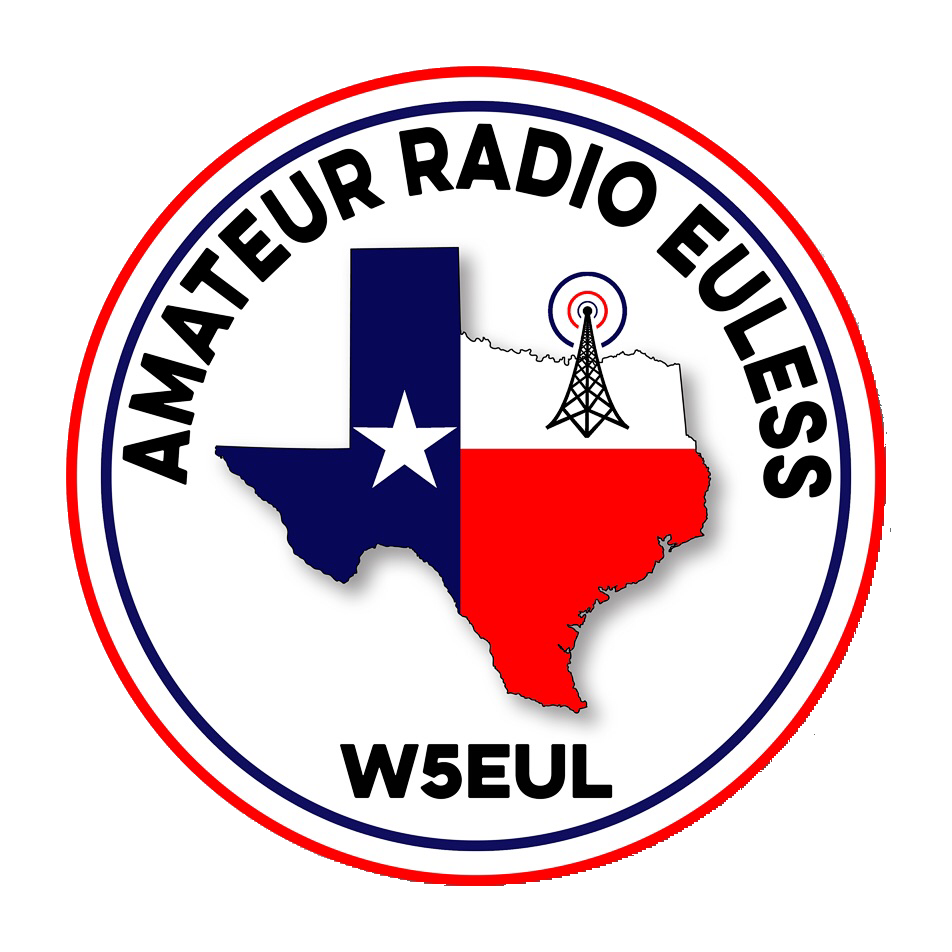 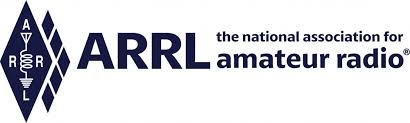 June 28-29
Audit Committee for 2025
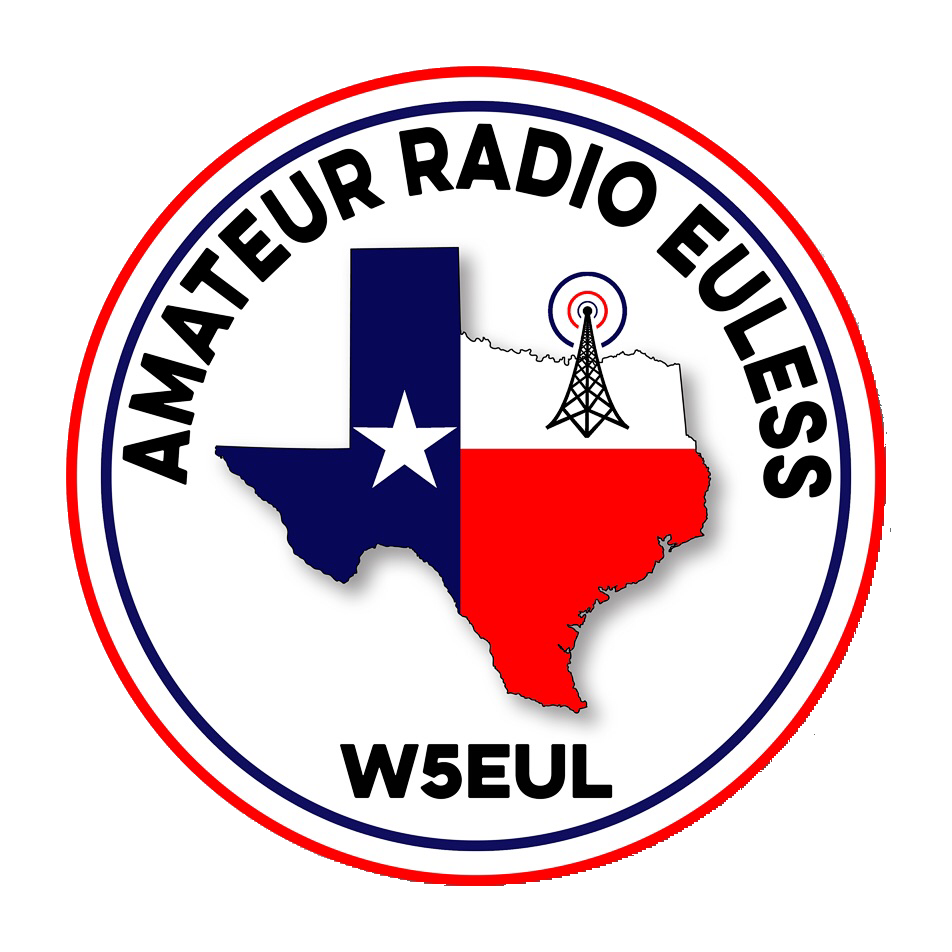 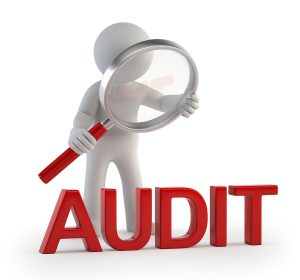 Arbor Daze  April 26 Need People!!!
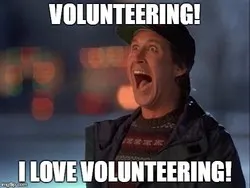 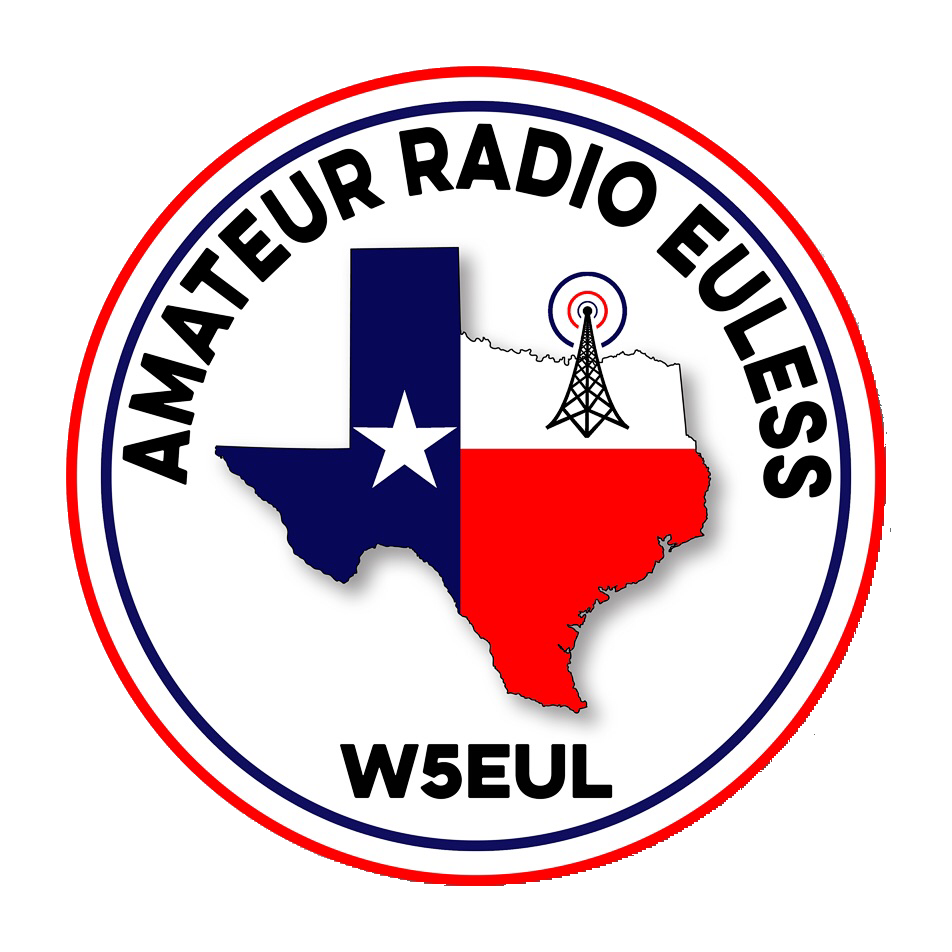 Greg
Kevin
Chris
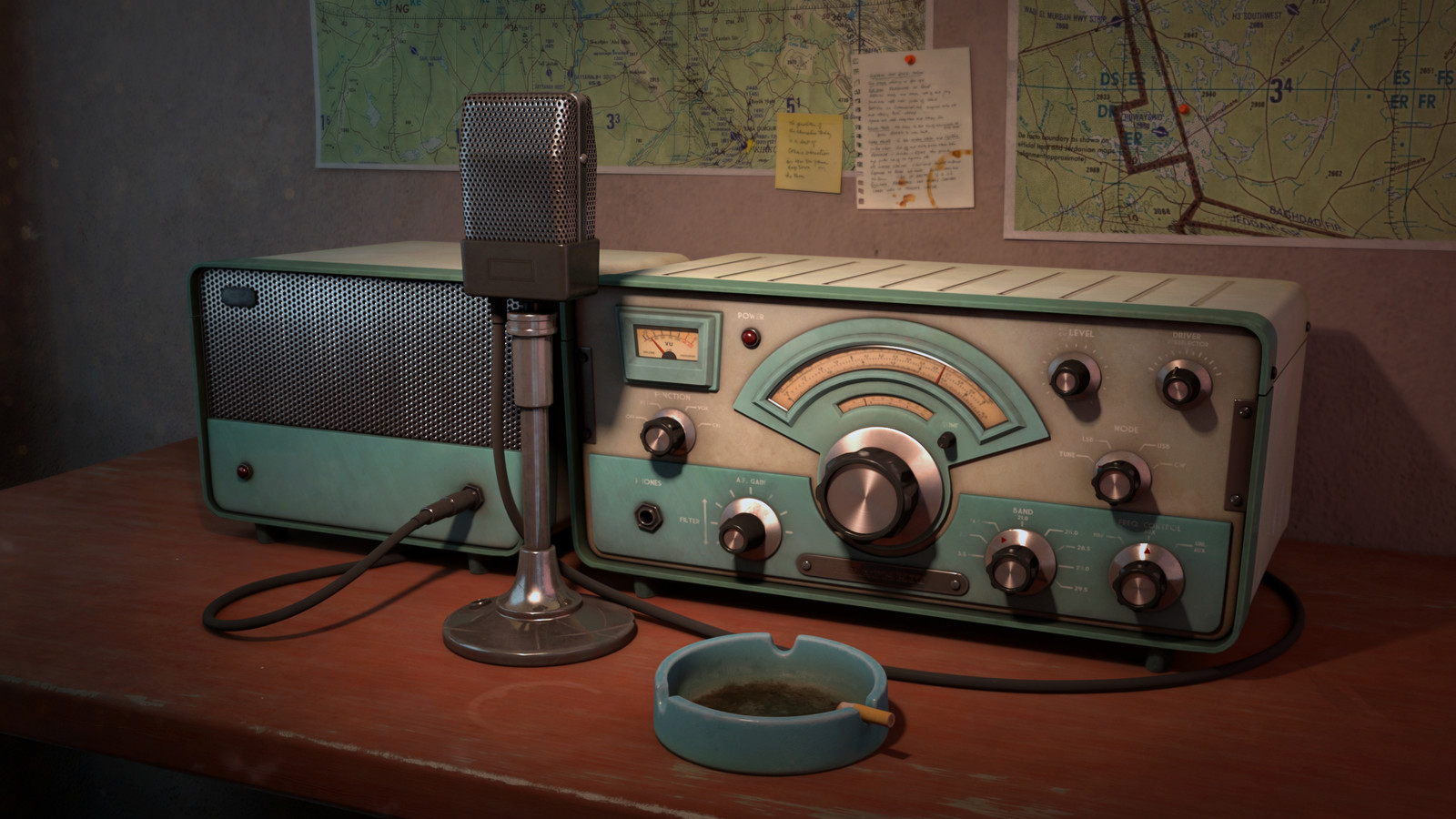 Members